Certainties That Should Sober Us
“Let us hear the conclusion of the whole matter: Fear God and keep His commandments,For this is man’s all.”Ecclesiastes 12:13
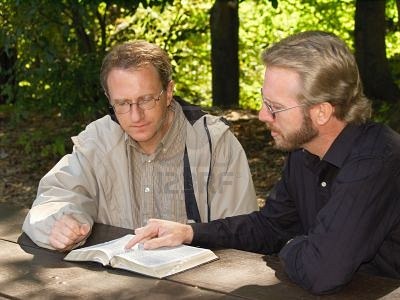 Richie Thetford									              www.thetfordcountry.com
The Certainty of Sin
Sin will find us out
Numbers 32:23
Will be revealed at the judgment
Ecclesiastes 12:14; 11:9
We can’t deceive God
Hebrews 4:13
Galatians 6:7-8
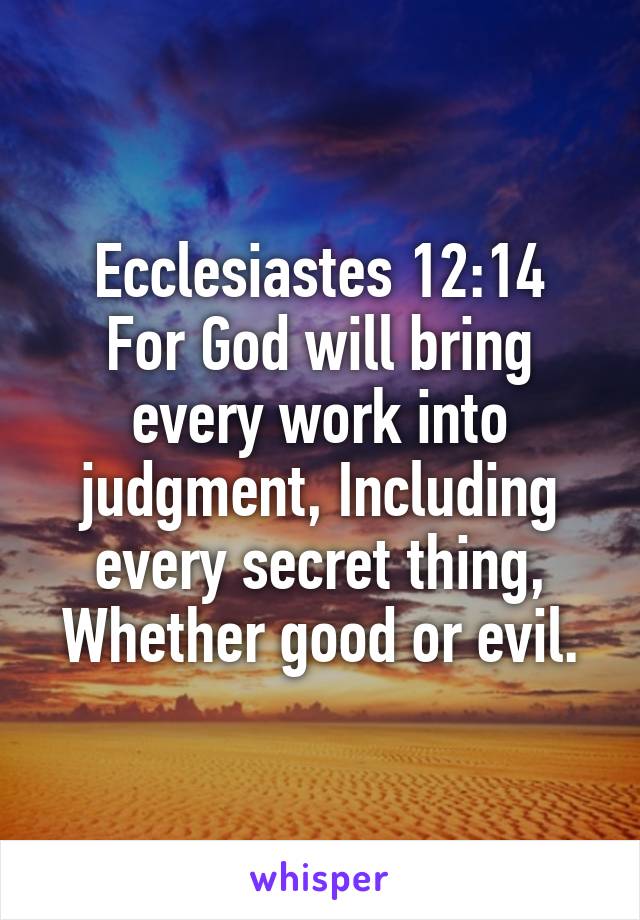 Richie Thetford									              www.thetfordcountry.com
The Certainty of Leaving Earthly Possessions
The words of Paul:
1 Timothy 6:7-10
Can’t take earthly things with us
Job 1:21
The rich fool
Luke 12:13-21
Invest in heavenly treasures!
Matthew 6:19-21
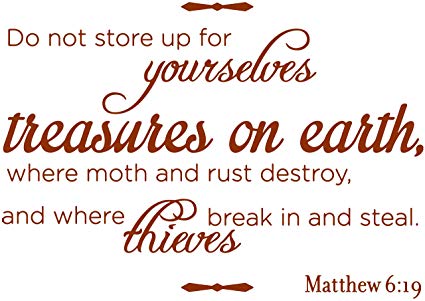 Richie Thetford									              www.thetfordcountry.com
The Certainty of Death
An appointment of God
Hebrews 9:27
Ecclesiastes 8:8
Death came because of sin
Romans 5:12
Because of sin, God blessed us
1 Corinthians 15:35-44, 50
Philippians 1:21
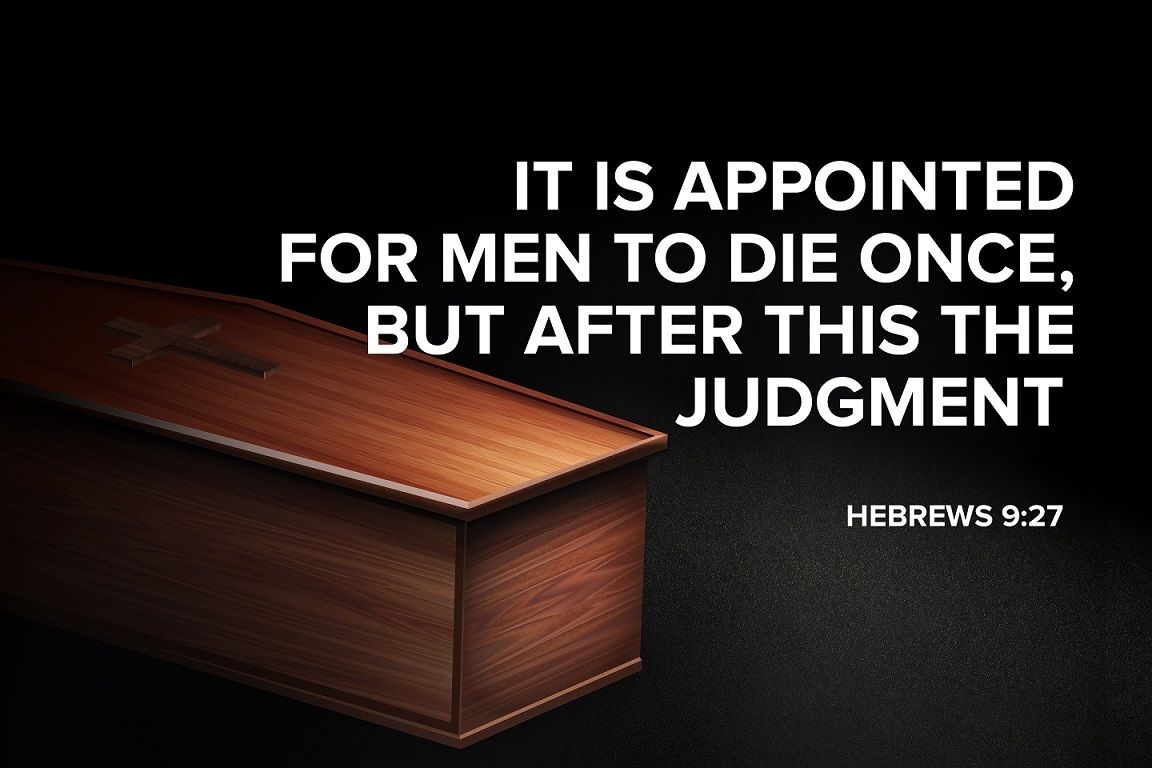 Richie Thetford									              www.thetfordcountry.com
The Certainty of the Judgment
Appointed by God
Hebrews 9:27; Acts 17:30-31
All will be present to give an account
Matthew 25:31-32
2 Corinthians 5:10
Romans 14:10-12
Our destiny is settled by the way we live
Revelation 20:12
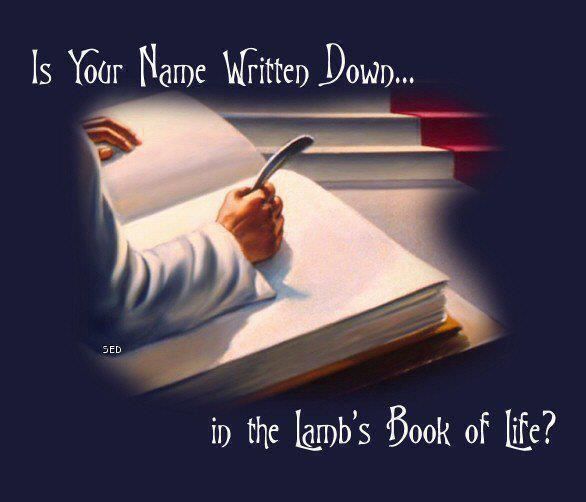 Richie Thetford									              www.thetfordcountry.com
The Certainty of Reward or Punishment
There will be a separation
Matthew 25:32
Righteous will be rewarded
Matthew 25:33-40
Revelation 22:14
Wicked will be punished
Matthew 25:41-46
2 Thessalonians 1:7-9
Revelation 20:10
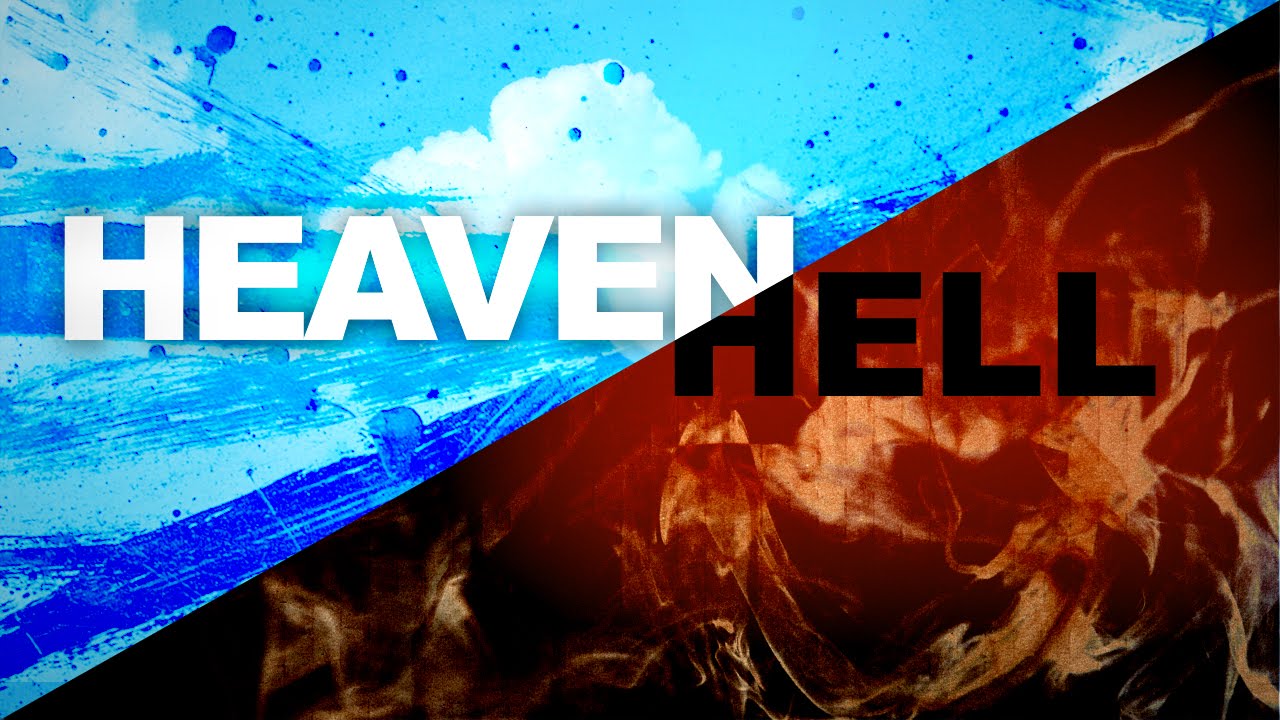 Richie Thetford									              www.thetfordcountry.com
Certainties That Should Sober Us
Take warning and live as God orders us
1 Peter 1:17
Proverbs 1:7
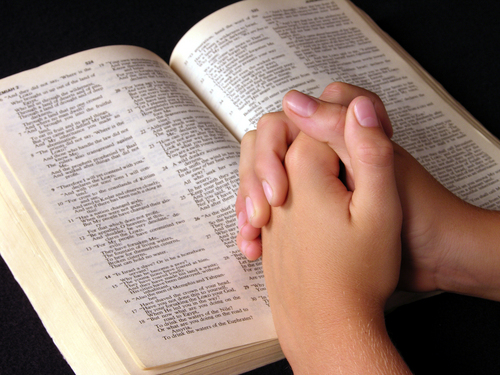 Learn things that are certain
Act accordingly before it is too late
Richie Thetford									              www.thetfordcountry.com